1
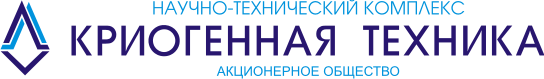 Аттестационный проект на тему:
 
«Запуск производства холодильно-отопительных установок
 для рефрижераторных контейнеров»
Научный руководитель:
к.э.н., доцент 
Завьялова Лилия Владимировна
Выполнил: слушатель группы
«Управление устойчивым развитием организации
в условиях глобальных вызовов» Программы
подготовки управленческих кадров
Громов Антон Юрьевич
2
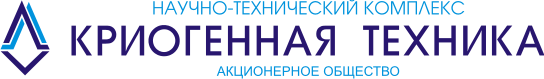 АНАЛИЗ ПОЛОЖЕНИЯ ДЕЛ В ОТРАСЛИ
Интермодальная логистика
Проблемы рефконтейнерных перевозок в России:

   80% рабочего парка – импортные подержанные 
        рефконтейнеры
   Отсутствие необходимого количества станций
        технического обслуживания и ремонта
   Ограничения (санкции) на ввоз импортной 
         продукции
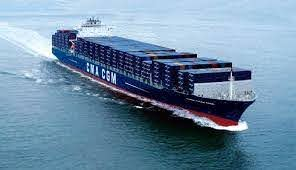 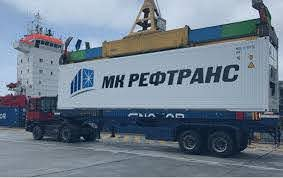 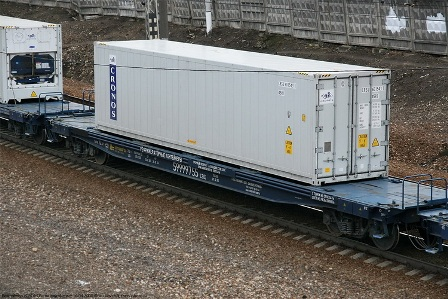 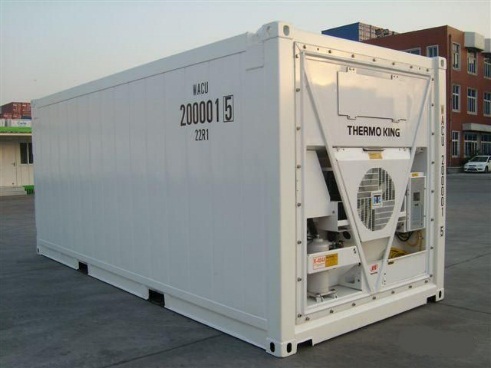 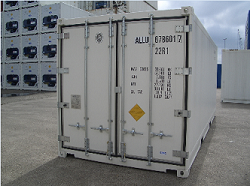 Задача от Минпромторг РФ:

Создать рефконтейнер отечественного производства 
с постепенным отказом от импортной комплектации
Рефрижераторный контейнер для перевозки 
скоропортящихся грузов
Потребность АСОРПС в новых рефконтейнерах 
составляет до 1000 шт. в год
3
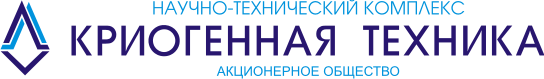 ОБОСНОВАНИЕ ИДЕИ ПРОЕКТА
Объект проектирования:                Критерии новизны объекта                                         Цель проекта:                                     
                                                                       проектирования
Запустить производство отечественных холодильно-отопительных установок 
для рефконтейнеров до конца 
2 квартала 2021 года
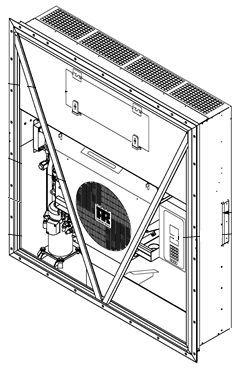 Производство на территории РФ
Антивандальное исполнение
Оснащение дистанционным 
     управлением работой оборудования по    
     каналам ГЛОНАСС и с возможностью   
     интеграции с ФГИС «Меркурий»
Климатическое исполнение для 
     районов эксплуатации с температурой  
     окружающей среды от минус 40 С 
     до плюс 50 С
Адаптация для перевозки на ж/д 
     платформах российской колеи 1520 мм
Задачи проекта:
1. Разработать конкурентоспособную 
    холодильно-отопительную установку 
    с полным комплектом автоматики
2. Провести комплексные испытания 
    холодильно-отопительной установки
    в составе рефконтейнера
3. Подготовить предприятие к серийным
    поставкам холодильно-отопительных
    установок
Холодильно-отопительная
установка для рефконтейнера
4
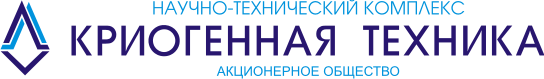 ИНТЕРЕСЫ СТЕЙКХОЛДЕРОВ В РЕАЛИЗАЦИИ ПРОЕКТА
5
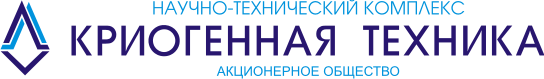 ПЛАН УПРАВЛЕНИЯ ПРОЕКТОМ
Упрощенная структурная декомпозиция работ                                           Потребность в ресурсах:
Этап 2
Комплексные испытания
холодильно-отопительной
установки в составе
рефконтейнера
Запуск производства холодильно-
отопительных установок для рефконтейнера
Трудовые ресурсы:
Трудоемкость: 6 801 чел.-час
Стоимость: 2 016 457,00 руб.
53 работы;
 Длительность – 403 дня;
 Сроки: c 16.12.19 
                    по 30.06.21 г.г.
6 работ;
 Длительность – 45 дней;
 Сроки: c 01.03.21 
                    по 30.04.21 г.г.
Материальные ресурсы:
Материалы - 263 позиции
     Стоимость: 198 433,00 руб.
Комплектующие – 319 позиции
     Стоимость: 597 650,00 руб.
Оборудование – 4 позиции
     Стоимость: 819 432,00 руб.
Этап 1
Разработка холодильно-
отопительной установки
с полным комплектом 
автоматики:
Этап 3
Подготовка к 
серийным поставкам:
42 работы;
 Длительность – 315 дней;
 Сроки: c 16.12.19 
                   по 26.02.21 г.г.
5 работ;
 Длительность – 43 дня;
 Сроки: c 03.05.21 
                   по 30.06.21 г.г.
Стоимость инвестиционной части проекта с
учетом накладных расходов составляет 
5 530 760,00 руб.
6
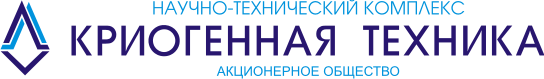 ПЛАН УПРАВЛЕНИЯ ПРОЕКТОМ
Заказчик проекта
Команда проекта
Инвестор проекта
Главный менеджер проекта
Старший менеджер проекта
Менеджер проекта
Главный экономист проекта
Помощник менеджера по
производственной части
Помощник менеджера 
проекта
Помощник менеджера проекта 
по электрической части
Экономист проекта
Старший технический
специалист проекта по
электрической части
Старший технический
специалист проекта
Специалист технолог проекта

Специалист технолог проекта

Специалист нормировщик проекта

Специалист нормировщик проекта

Специалисты по производству
Технический
специалист проекта
Технический
специалист проекта по
электрической части
Технический
специалист проекта
по сборке и испытаниям
Технический
специалист проекта
по сборке и испытаниям
электрической части
7
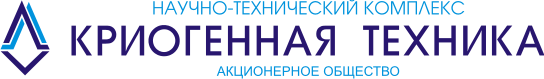 МАРКЕТИНГОВЫЙ ПЛАН
Потенциальный рынок сбыта холодильно-отопительных установок в составе рефконтейнера
Рекомендуемая цена на холодильно-отопительную установку
Розничная цена на холодильно-отопительные установки планируется среднерыночной.
8
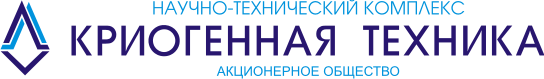 ПРОИЗВОДСТВЕННО-ТЕХНОЛОГИЧЕСКИЙ ПЛАН
Выбранная производственно-технологическая схема изготовления холодильно-отопительных установок
направлена на минимизацию производственных издержек за счет использования внешней кооперации
Схема производственно-технологического процесса
Производственная программа
Установка программного
обеспечения, отладка и
настройка пультов управления
Сборка пультов 
управления
Готовые
ПУ
Хранение деталей и узлов,
изготовленных по кооперации
Готовые
ПУ
Сборка 1-й установки
Сборка 2-й установки
Сборка крупных узлов 
для 2-х  установок
Электромонтаж 2-й
установки
Электромонтаж 1-й
установки
Приемосдаточные
испытания 1-й
установки
Приемосдаточные
испытания 2-й
установки
Производственное   подразделение   должно 
обеспечивать сборку и испытания 40 установок 
в месяц или 2-х установок за рабочую смену
Хранение готовой продукции
9
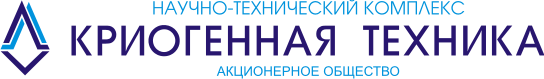 ОРГАНИЗАЦИОННЫЙ ПЛАН
Организационная структура производственного подразделения
Заместитель генерального директора по гражданской продукции
Начальник производственного
подразделения
Отдел договорной работы
Отдел материально-
технического обеспечения
Отдел внешней кооперации
Ведущий 
руководитель 
темы –
Ведущий инженер
Начальник сборочного 
участка
Начальник испытательного
участка
Механик
Механик
Слесарь МСР 5 разряда
Слесарь МСР 5 разряда
Слесарь МСР 5 разряда
Слесарь МСР 5 разряда
Электромонтажник 6 разряда
Электромонтажник 6 разряда
Отдел электропривода
Ремонтно-
эксплуатационный отдел
Отдел обеспечения качества
Отдел главного метролога
Отдел главного технолога
Планово-экономический
отдел
Бухгалтерия
Общий фонд заработной платы подразделения с отчислениями по ставке 30,20 % составит 495 905,00 руб. в 
месяц или 5 950 869,00 руб. в год
10
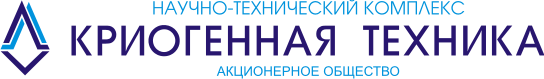 ФИНАНСОВЫЙ ПЛАН
Сметный расчет выручки и текущих расходов от производства и 
реализации холодильно-отопительных установок для рефконтейнеров
Чистая прибыль по итогам второго года реализации составит 27 094 205,00 руб.
Дисконтированный денежный поток по итогам второго года реализации составит 17 676 752,00 руб.
11
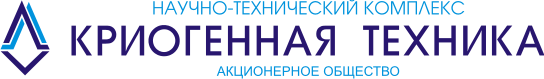 ЭКОНОМИЧЕСКАЯ ЭФФЕКТИВНОСТЬ ПРОЕКТА
12
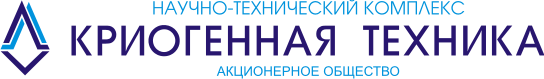 СОЦИАЛЬНАЯ ЭФФЕКТИВНОСТЬ ПРОЕКТА
Повышение доступности услуг по перевозке скоропортящихся грузов для грузоотправителей. 
Улучшение качества перевозок с точки зрения сохранности, надежности и своевременности доставки грузов.
Создание новых рабочих мест для специалистов региона. 
Налоговые отчисления и страховые взносы в бюджеты всех уровней при выходе производства на проектную мощность составят 10 392 684,00 руб. в год.
Повышение престижа Омской области за счет локализации в регионе полного цикла производства отечественных рефконтейнеров.
Развитие промышленности региона, привлечение инвестиций для дальнейшего развития инфраструктуры, снижение трансфертов населения из региона.